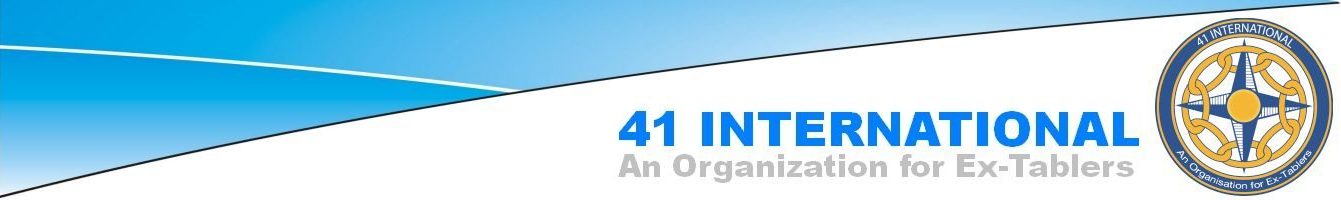 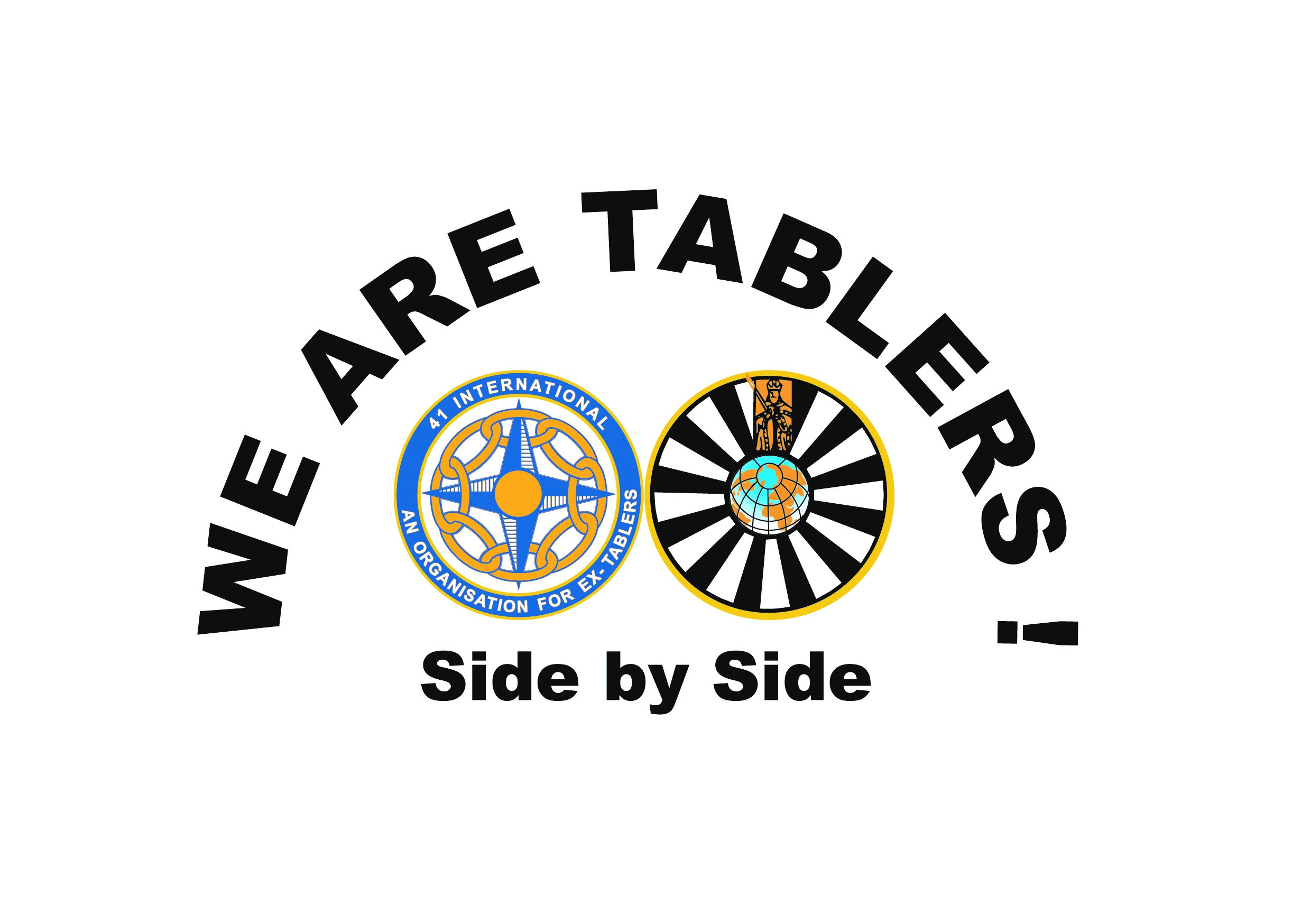 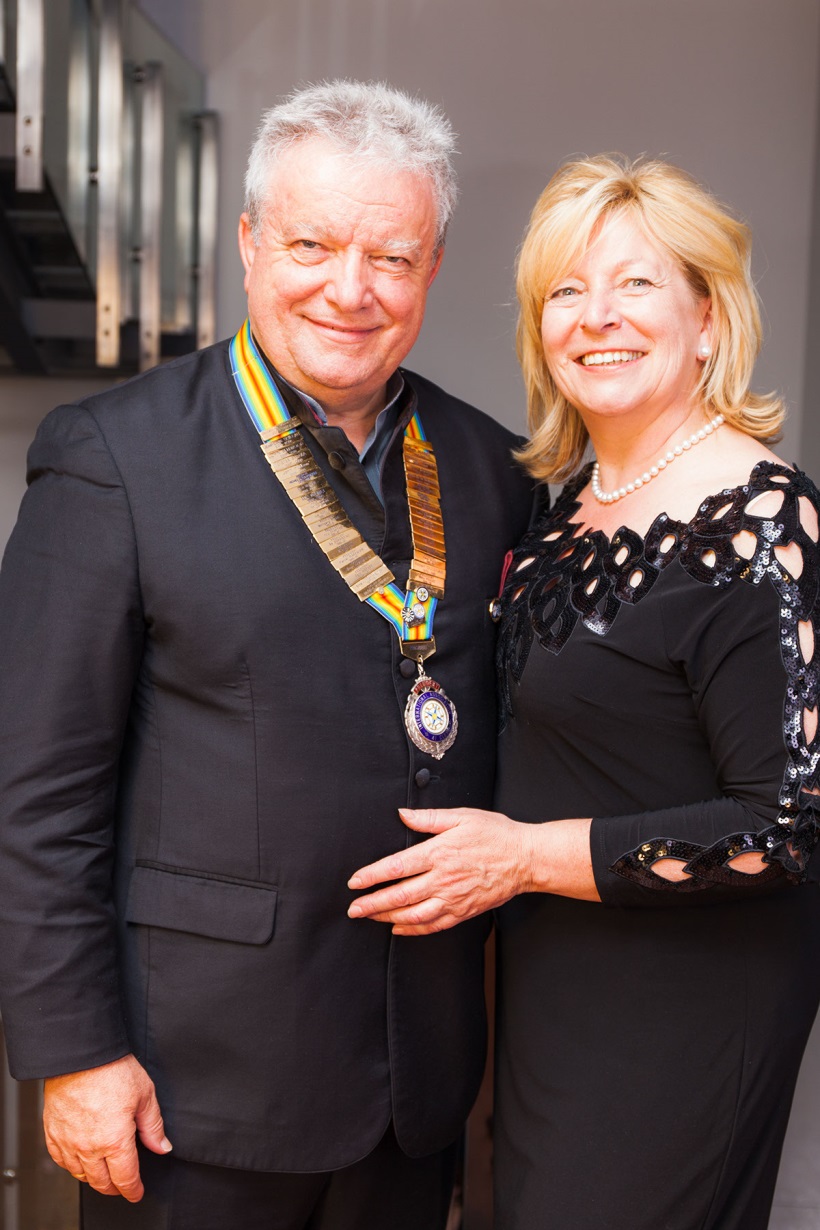 Engelbert Friedsam
President 2016/2017
AGM 2016 Ex-Tablers Denmark
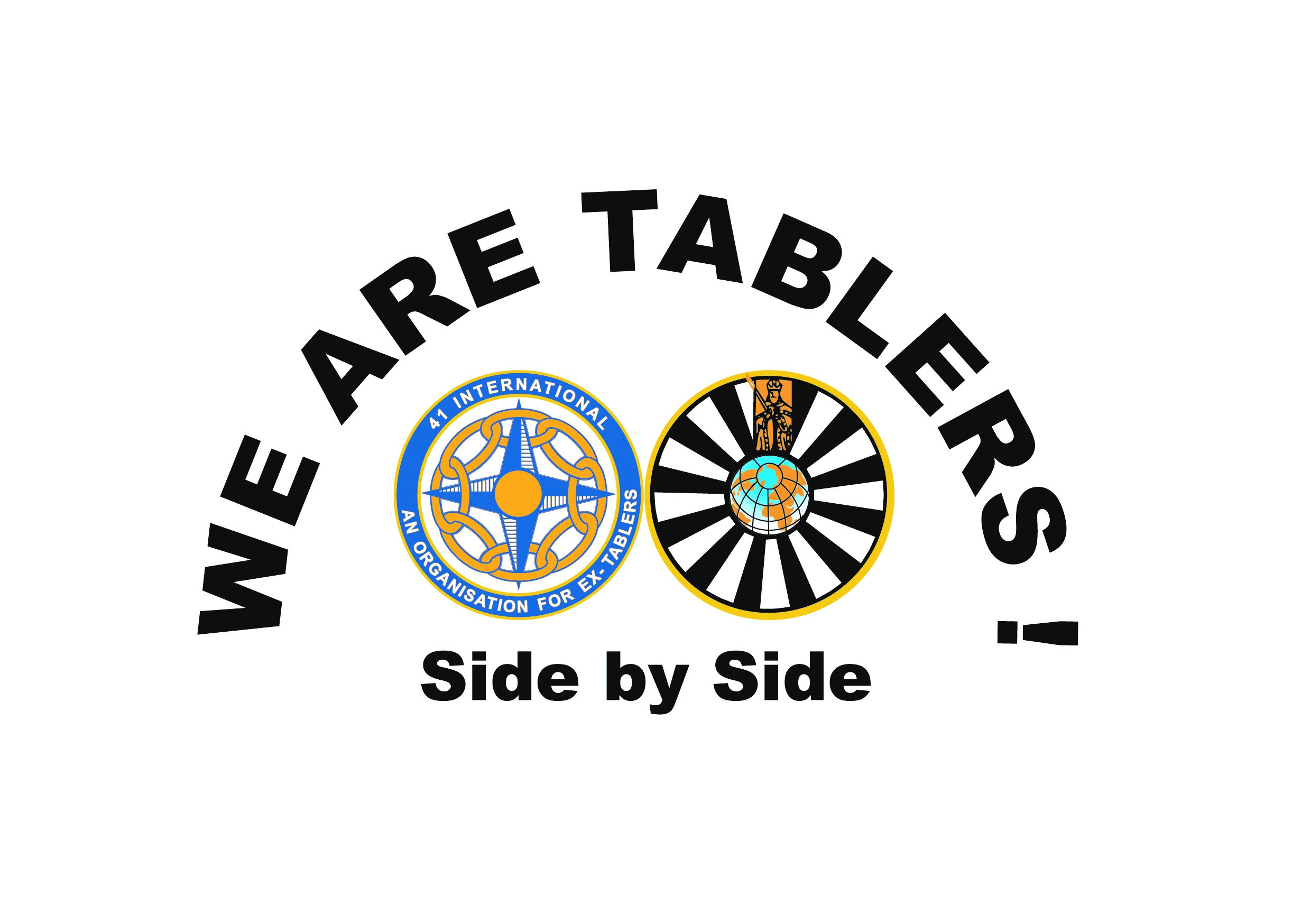 AGM Old Tablers Sweden
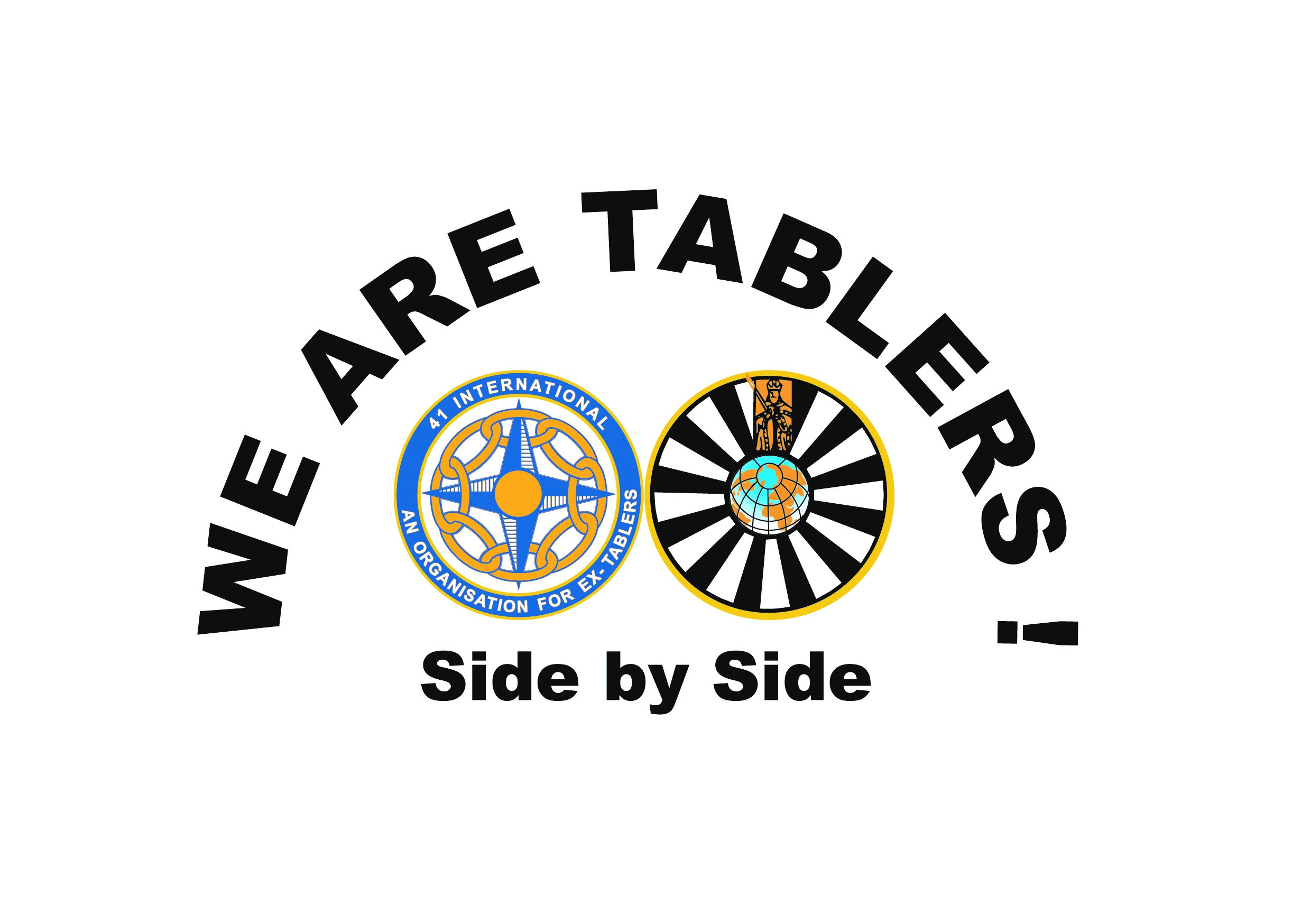 AGM Italy
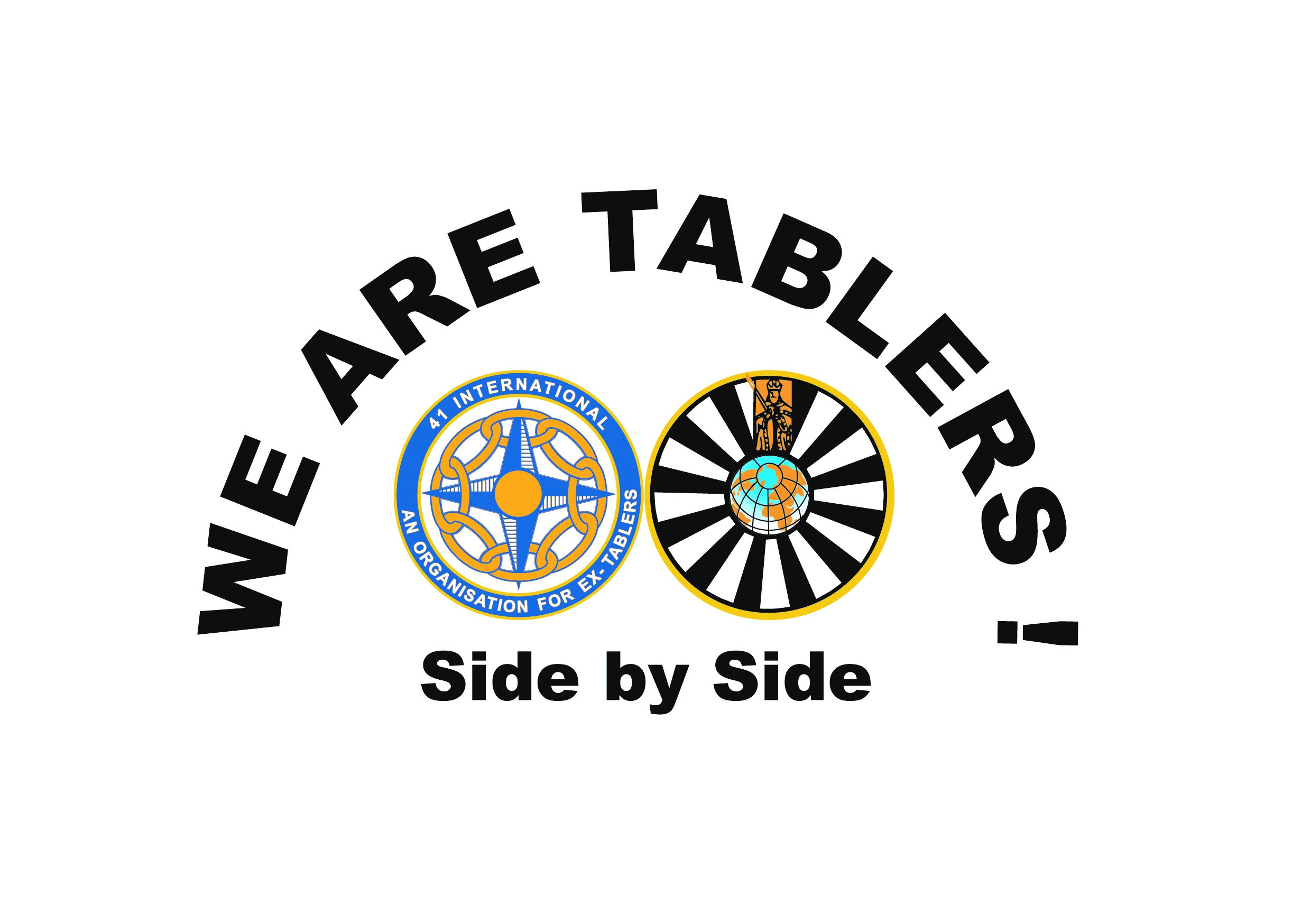 AGM Germany
All members of OT74 Hanau
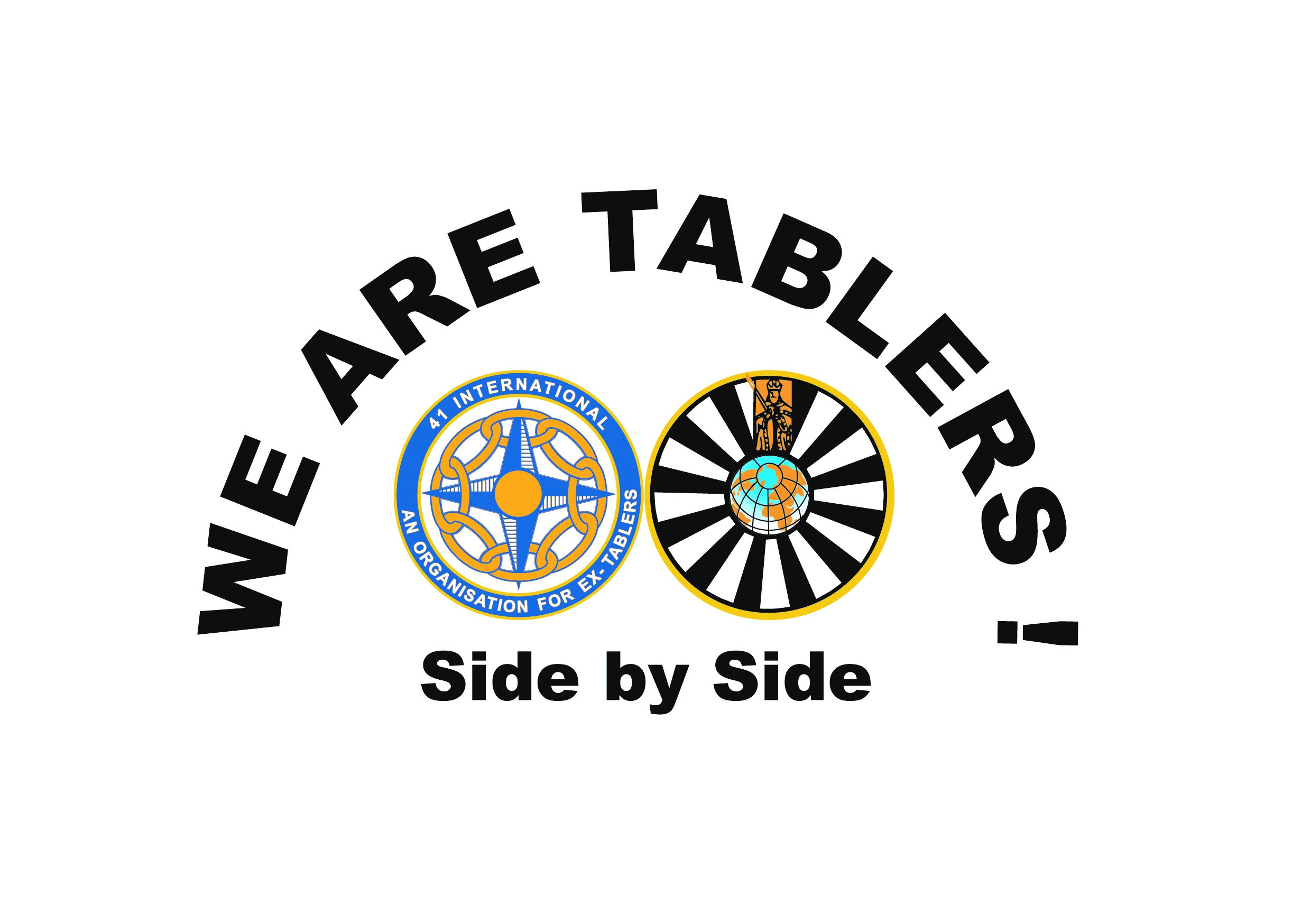 AGM 41 Netherland
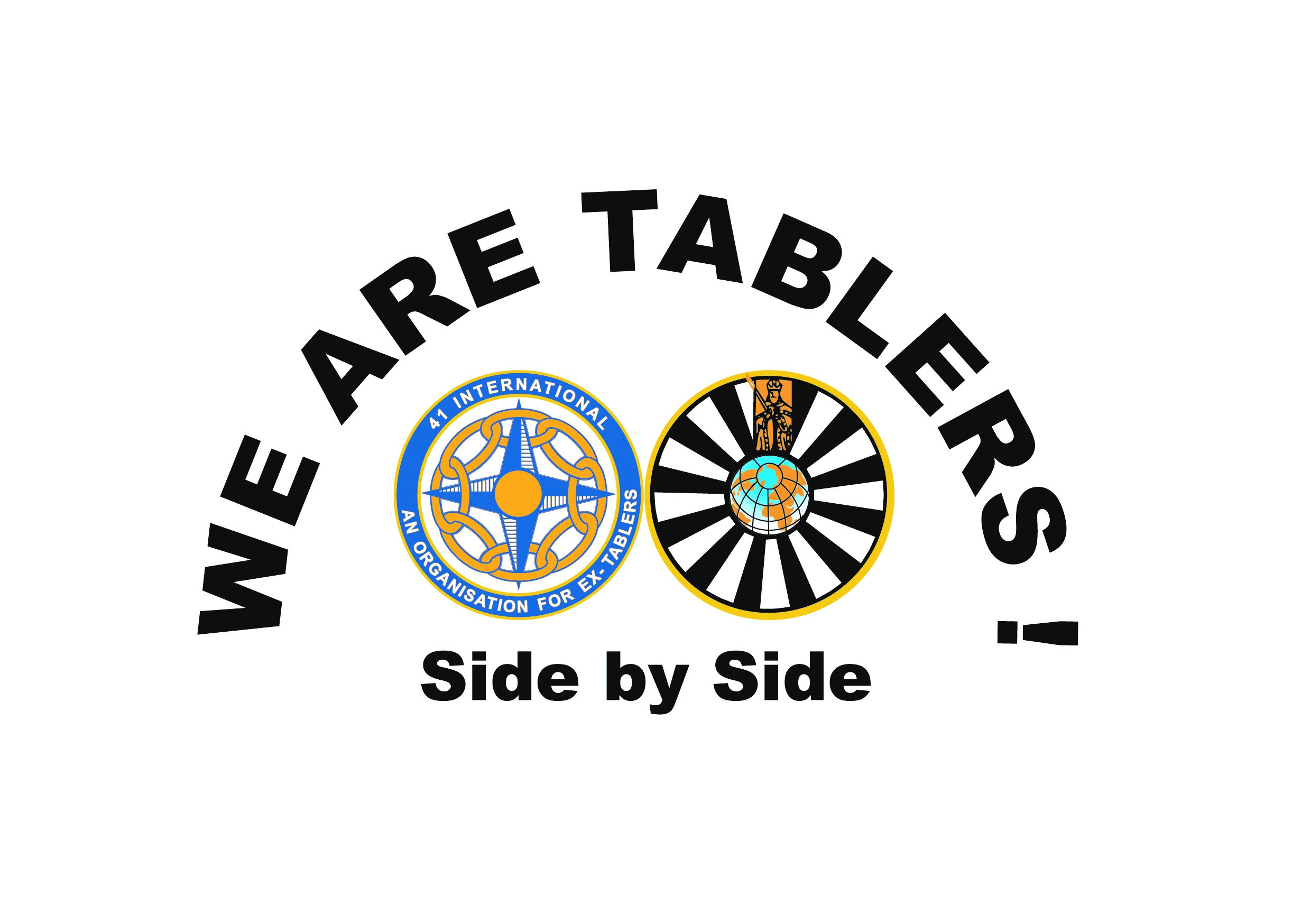 AGM 41 Club Austria
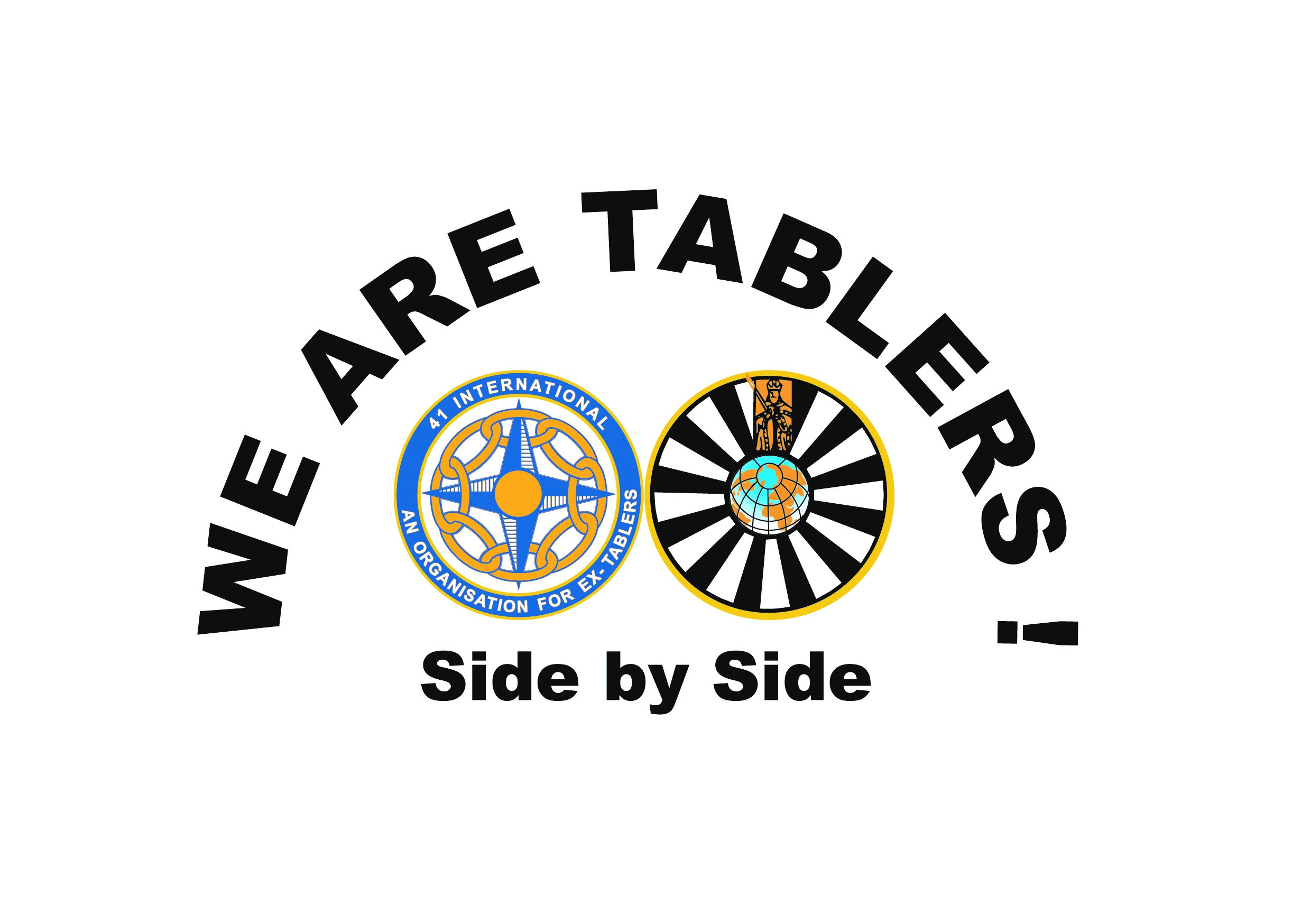 AGM Cyprus
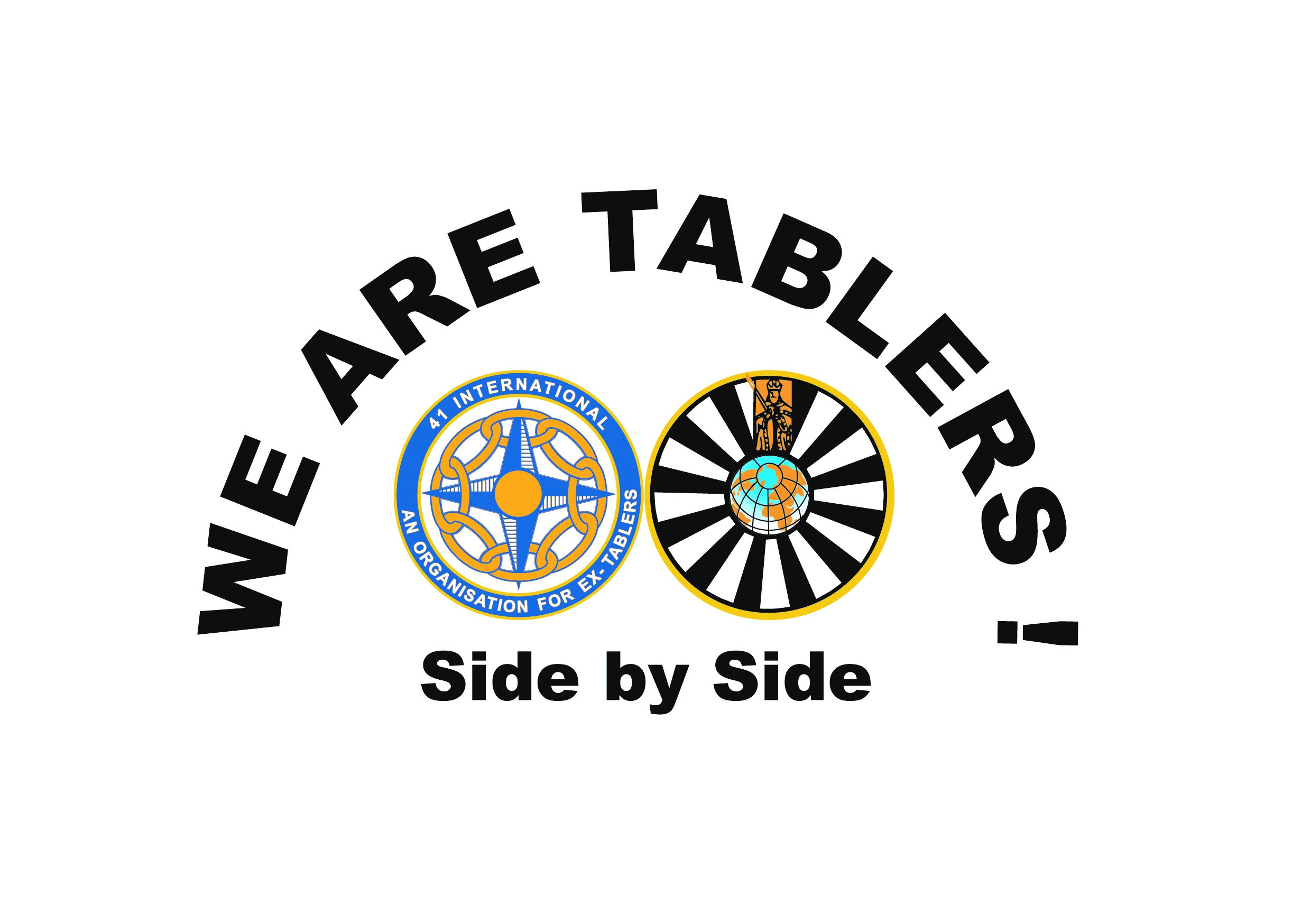 AGM Suriname
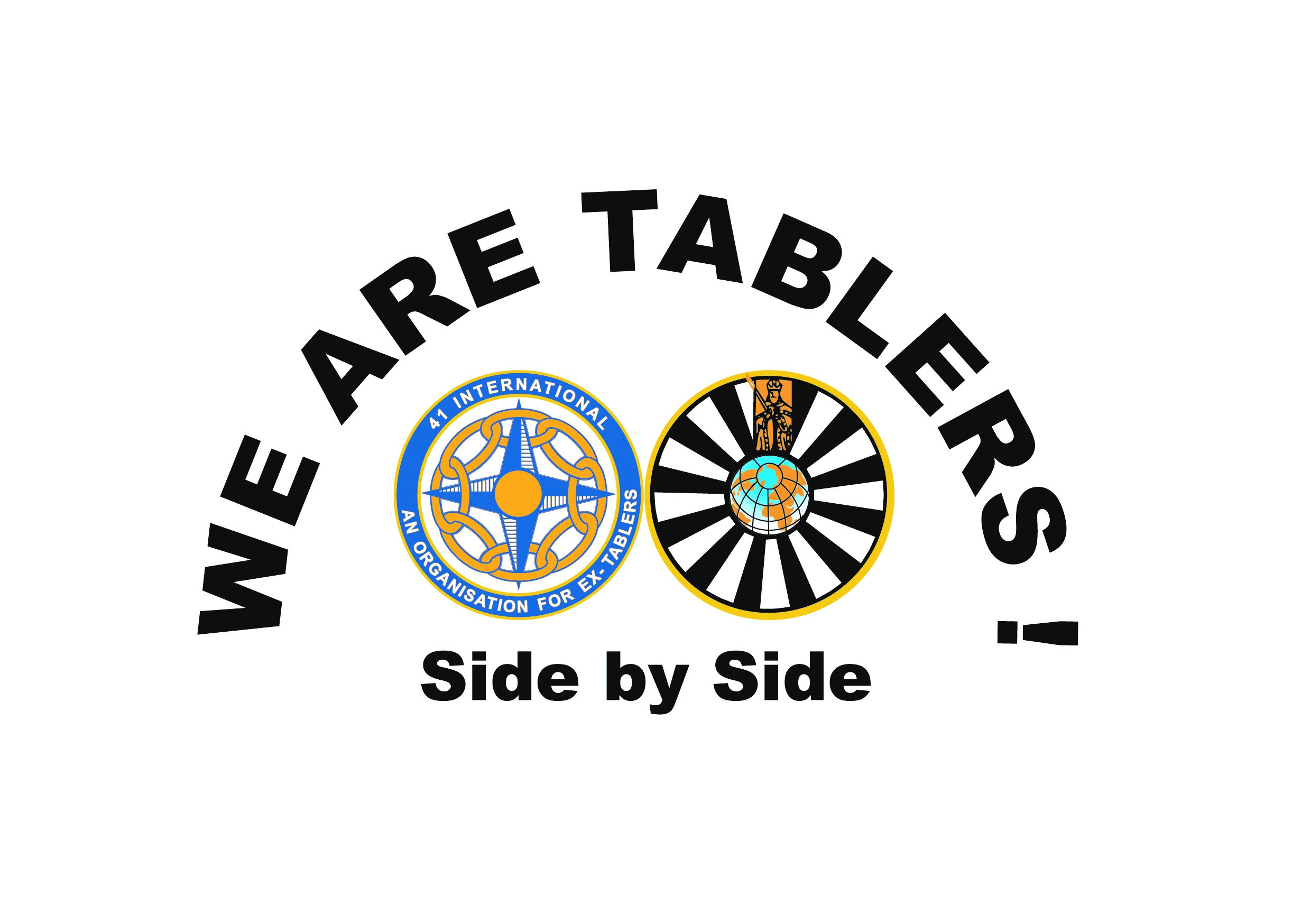 President’s visit all4nepal school project
President’s visit all4nepal school project
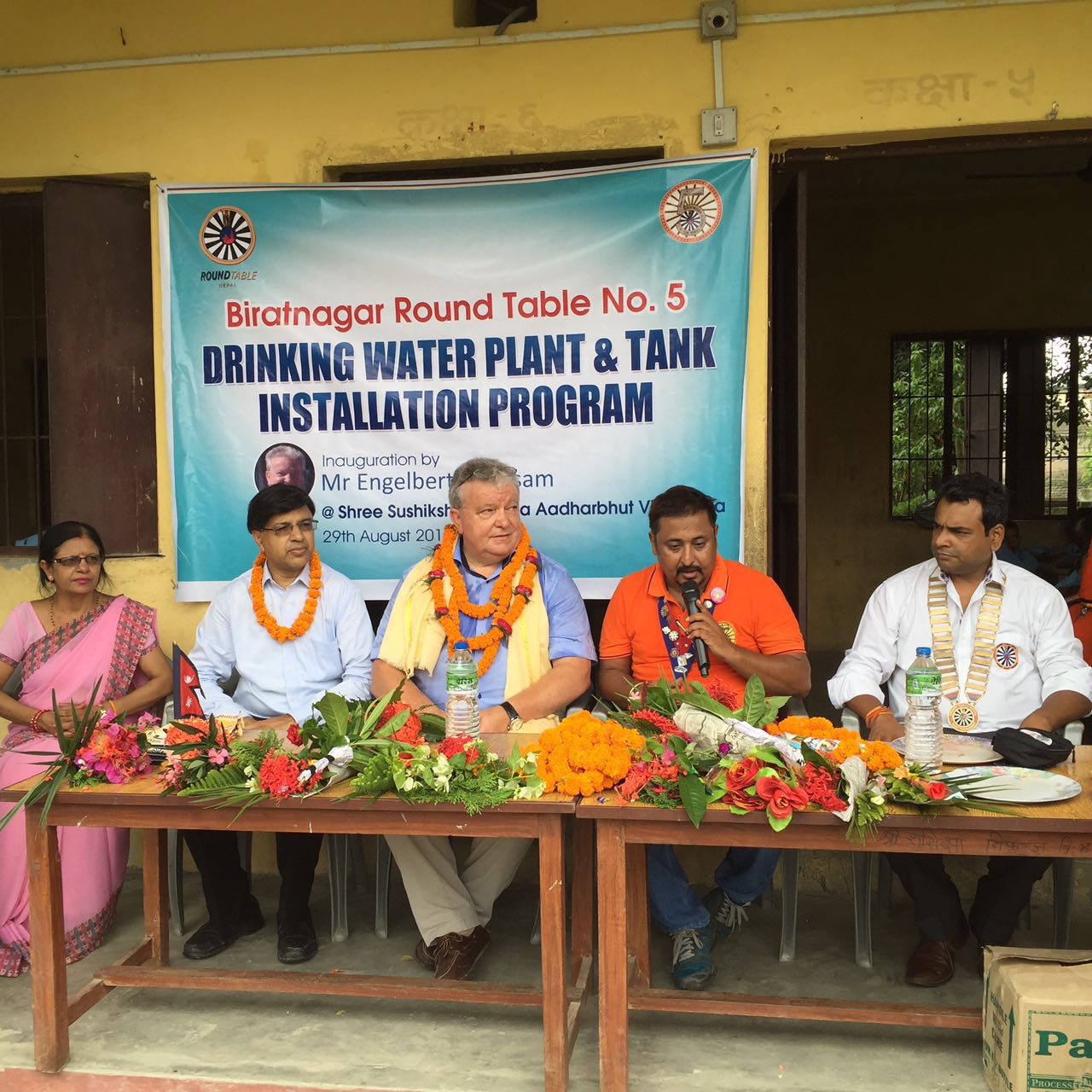 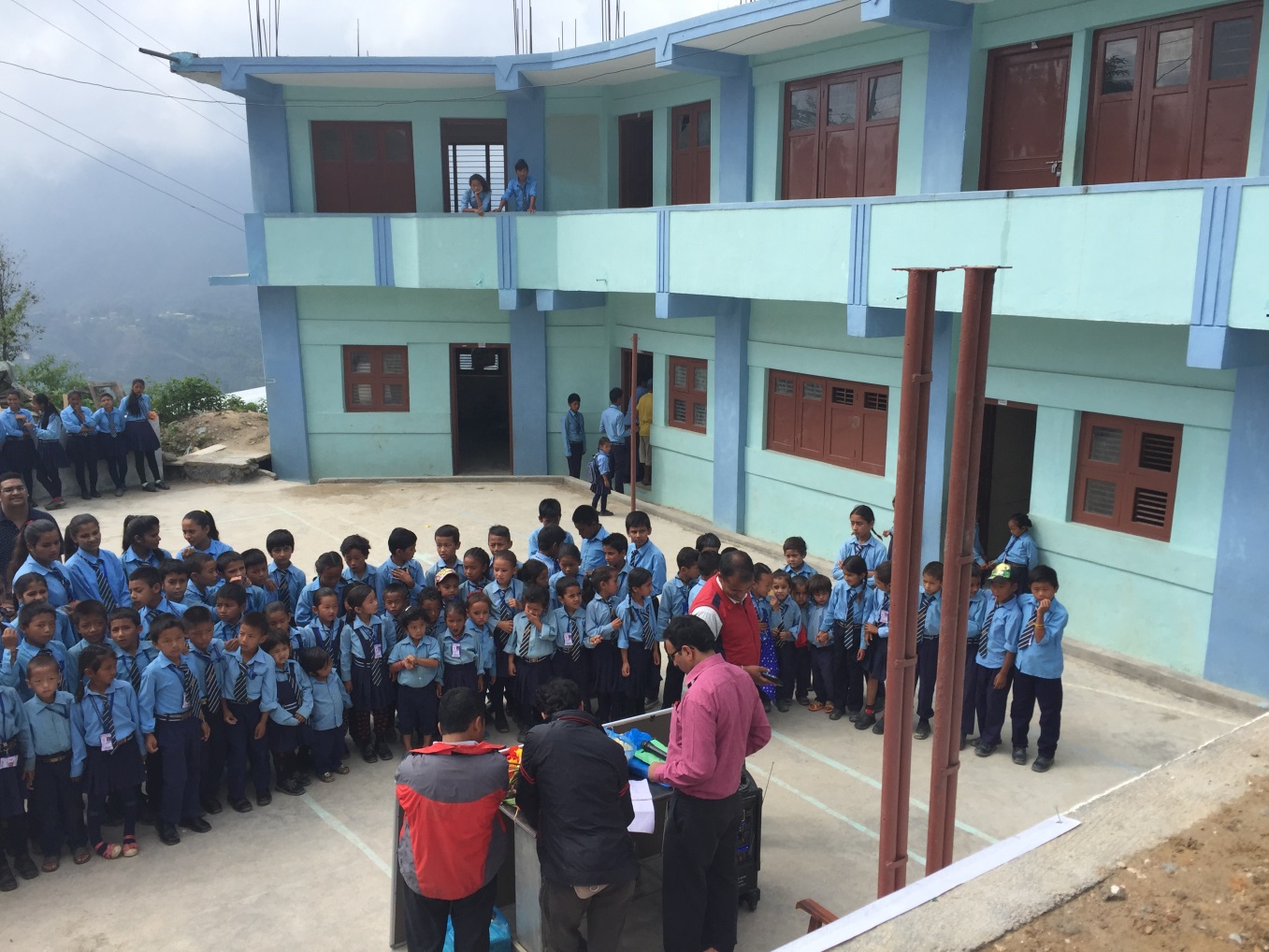 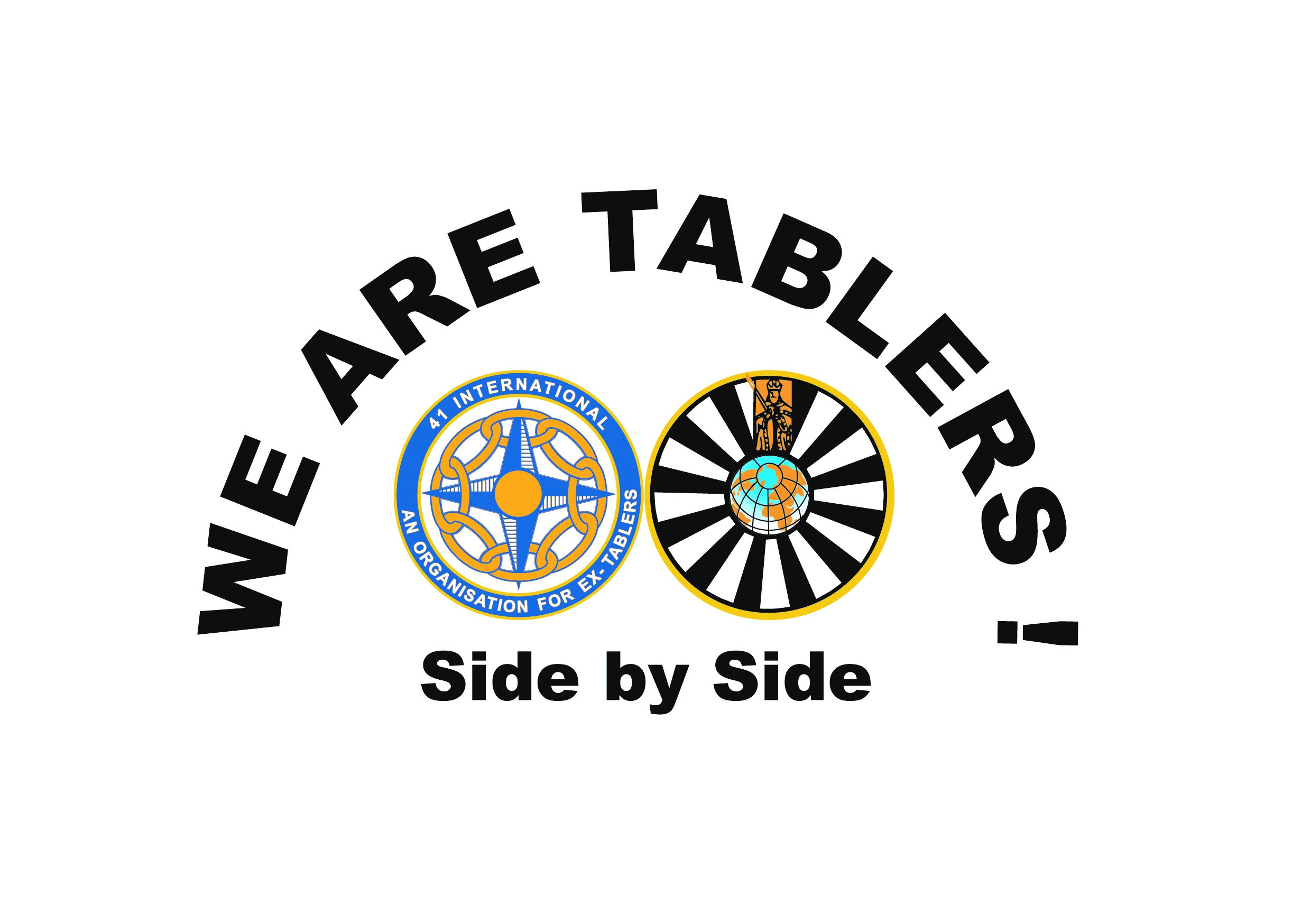 RTI AGM In Kathmandu
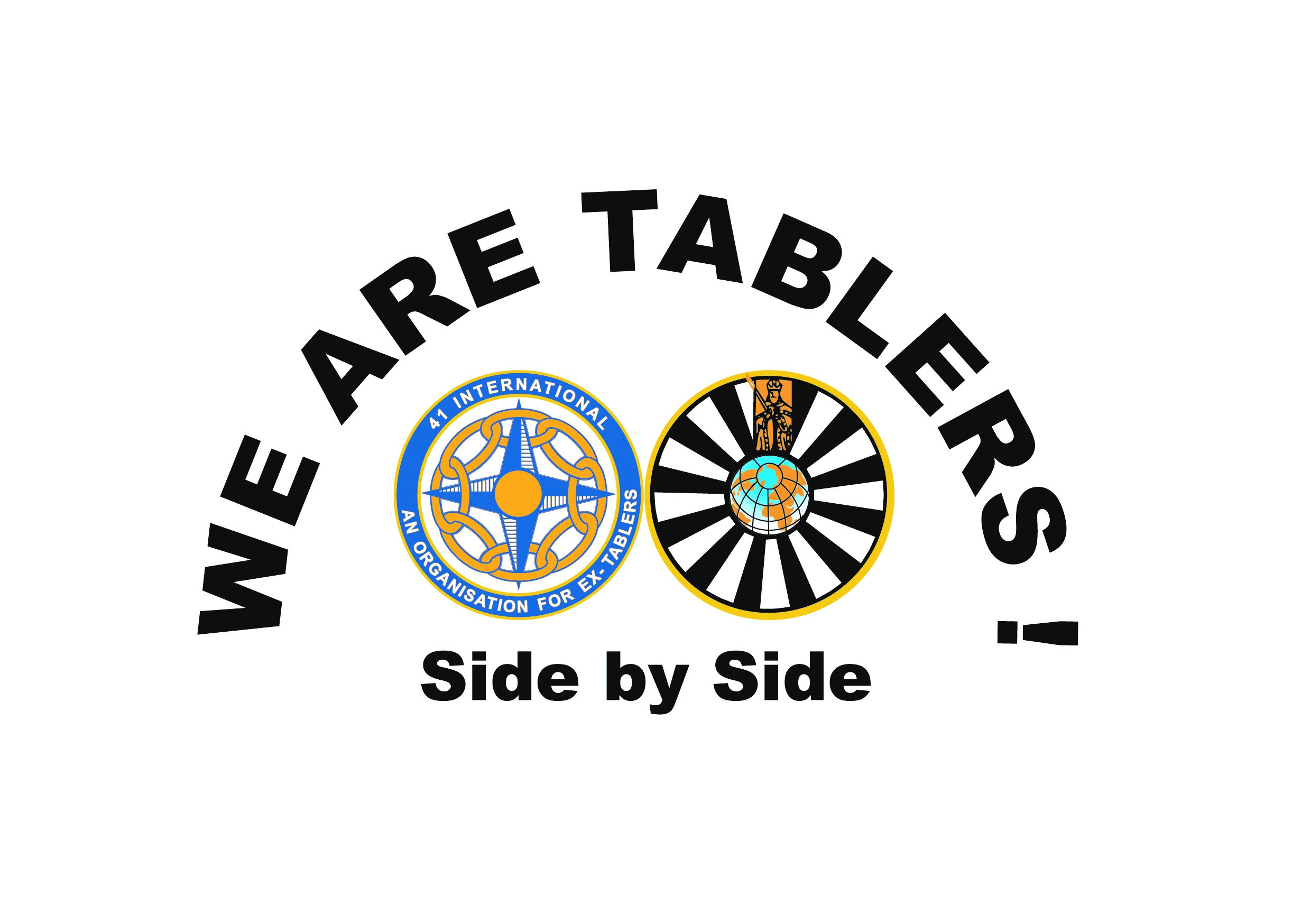 AGM 41 Club South Africa
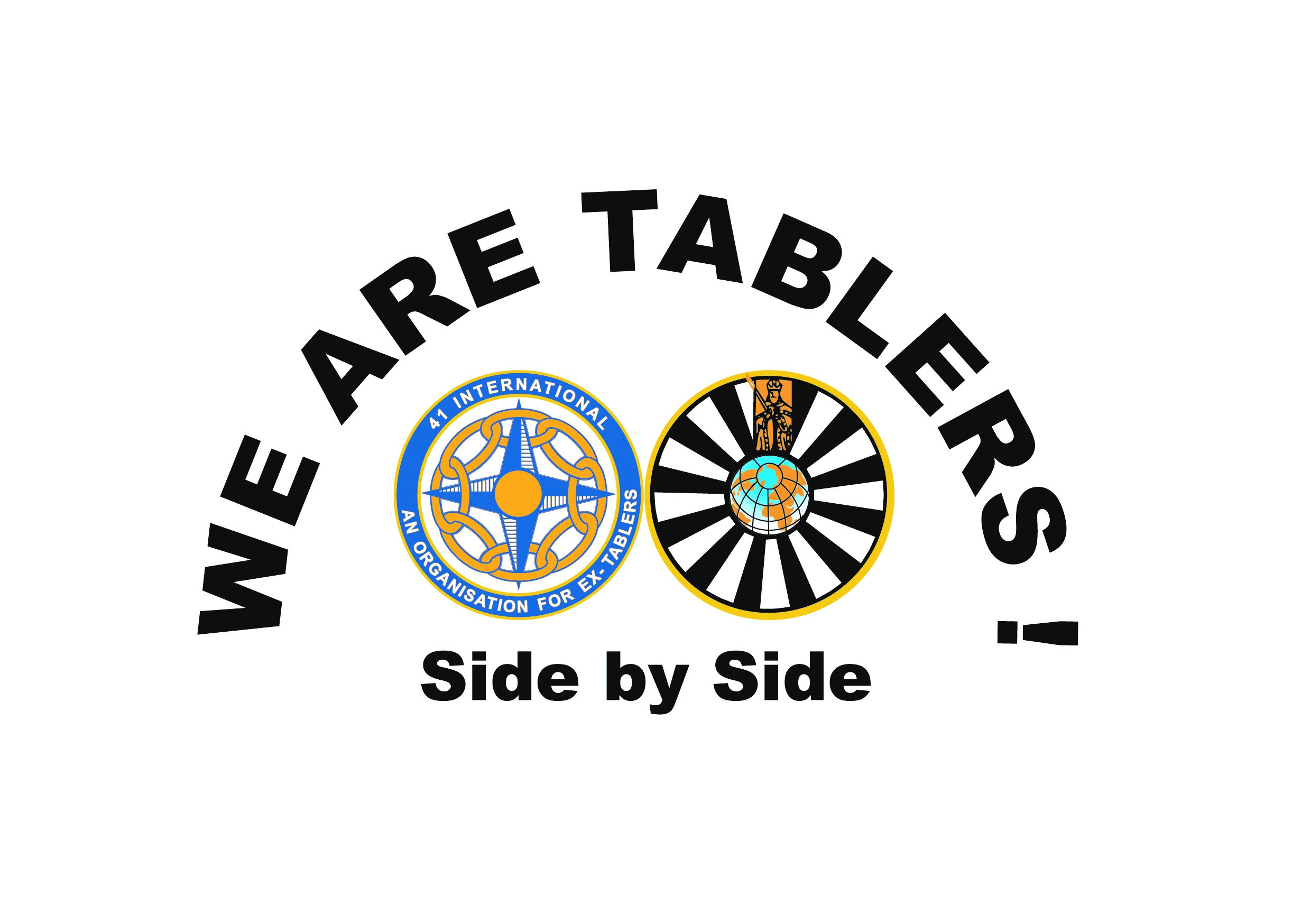 AGM 41 Club Morocco 2016 and Charter of 41 Club 6 Marrakech
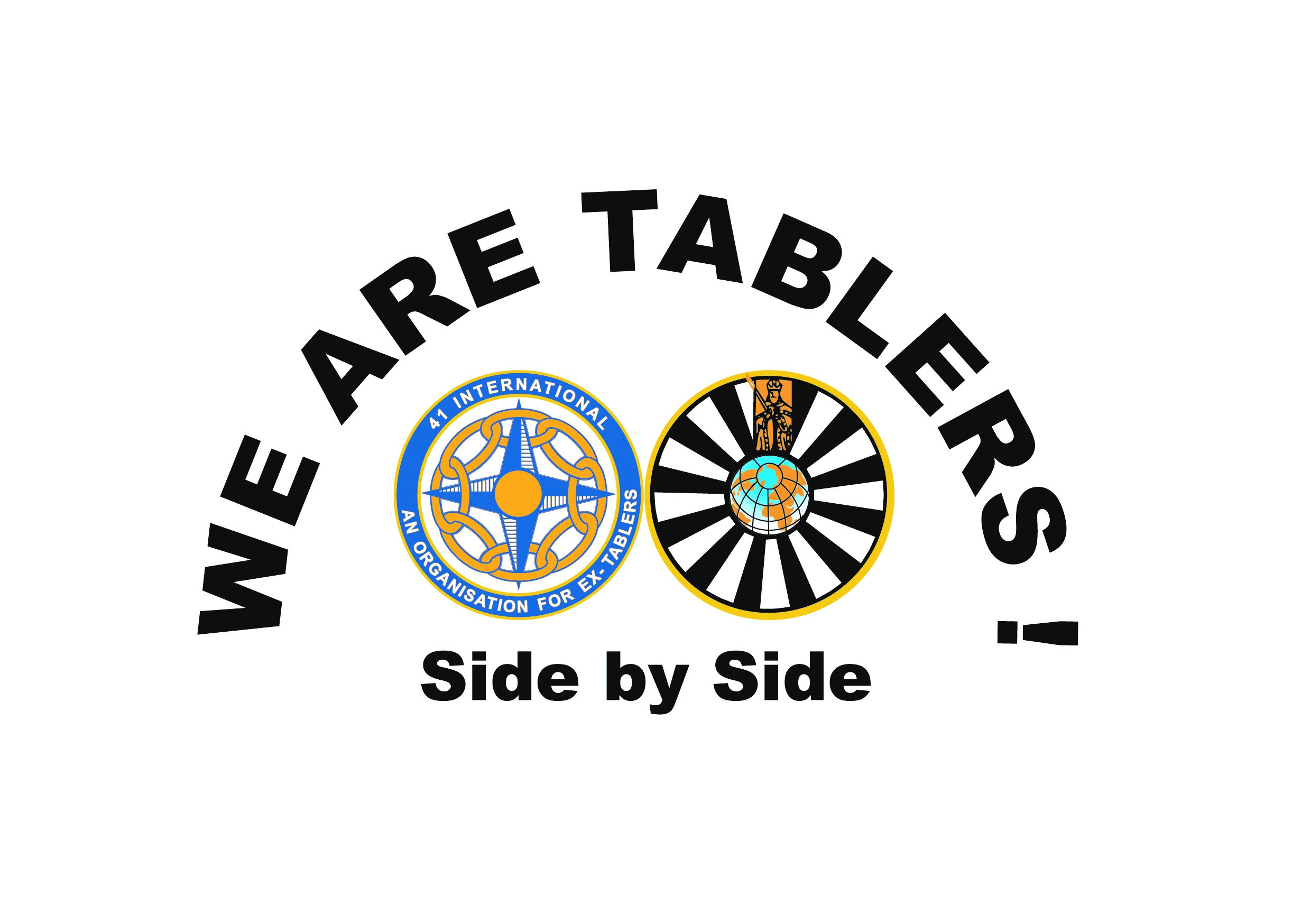 41 Club Belgium AGM 2016 in Eupen
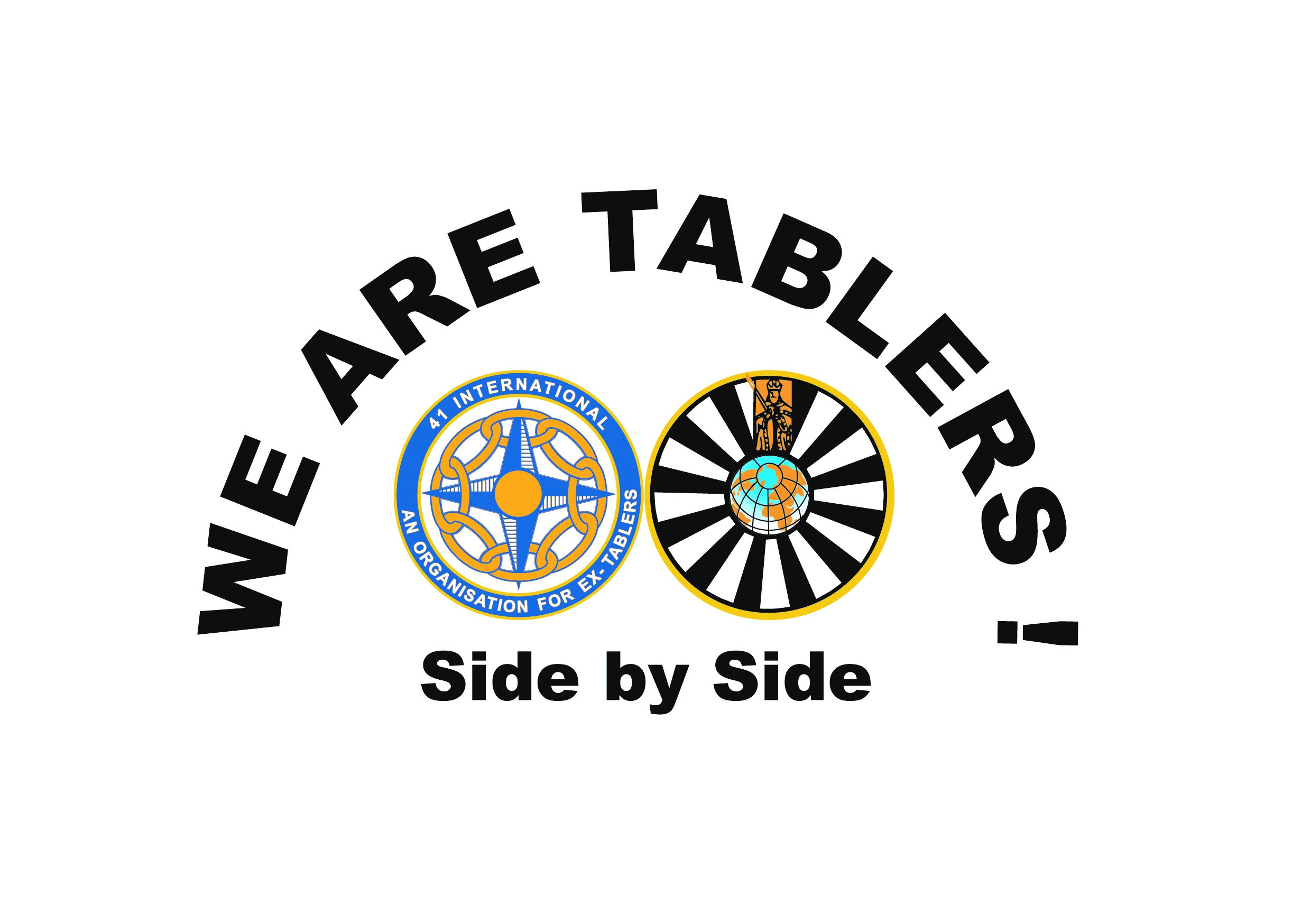 41 Club Poland AGM 2016 in Gdansk – small but great!
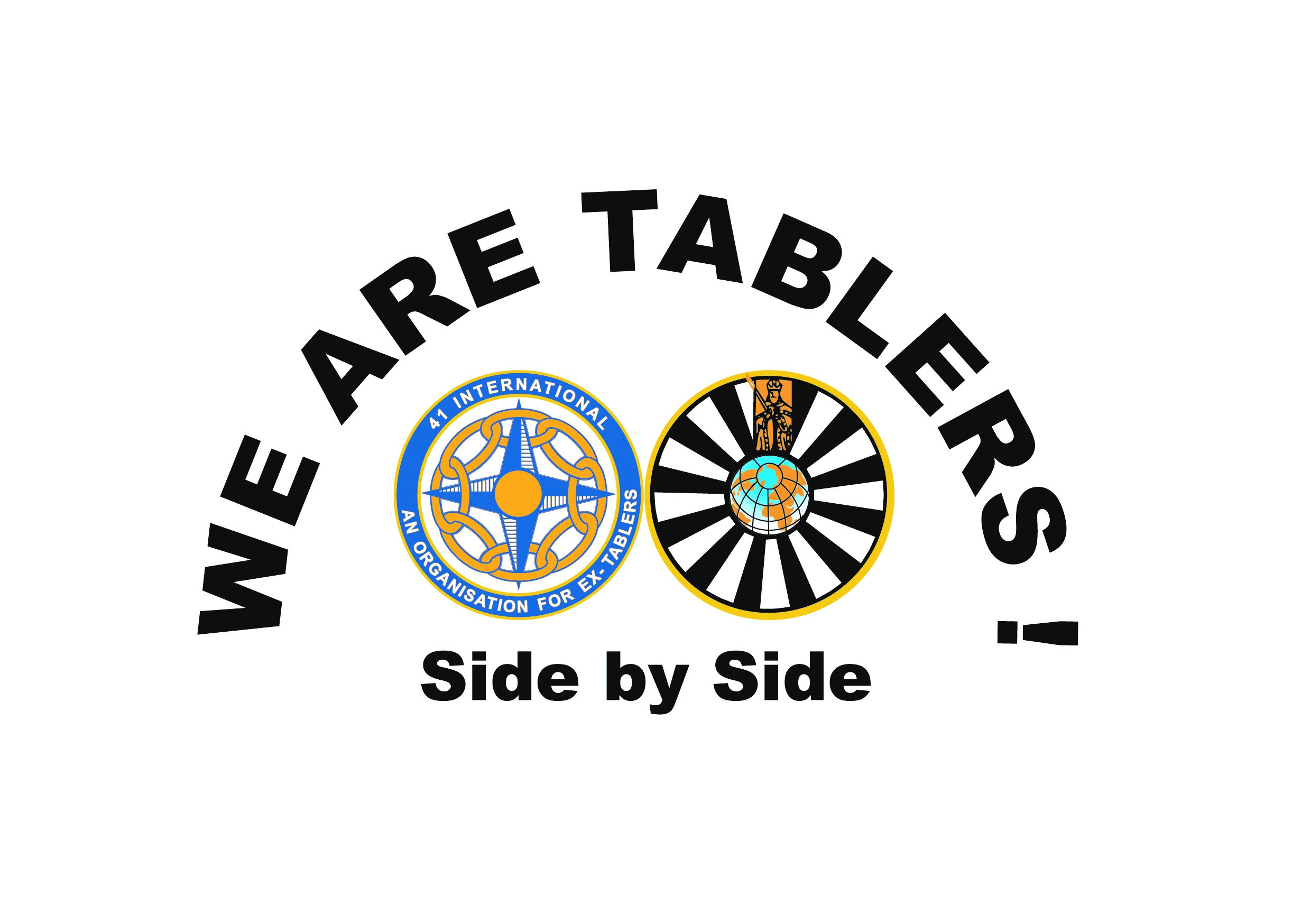 41 International 2016 HYM at Bangalore / India
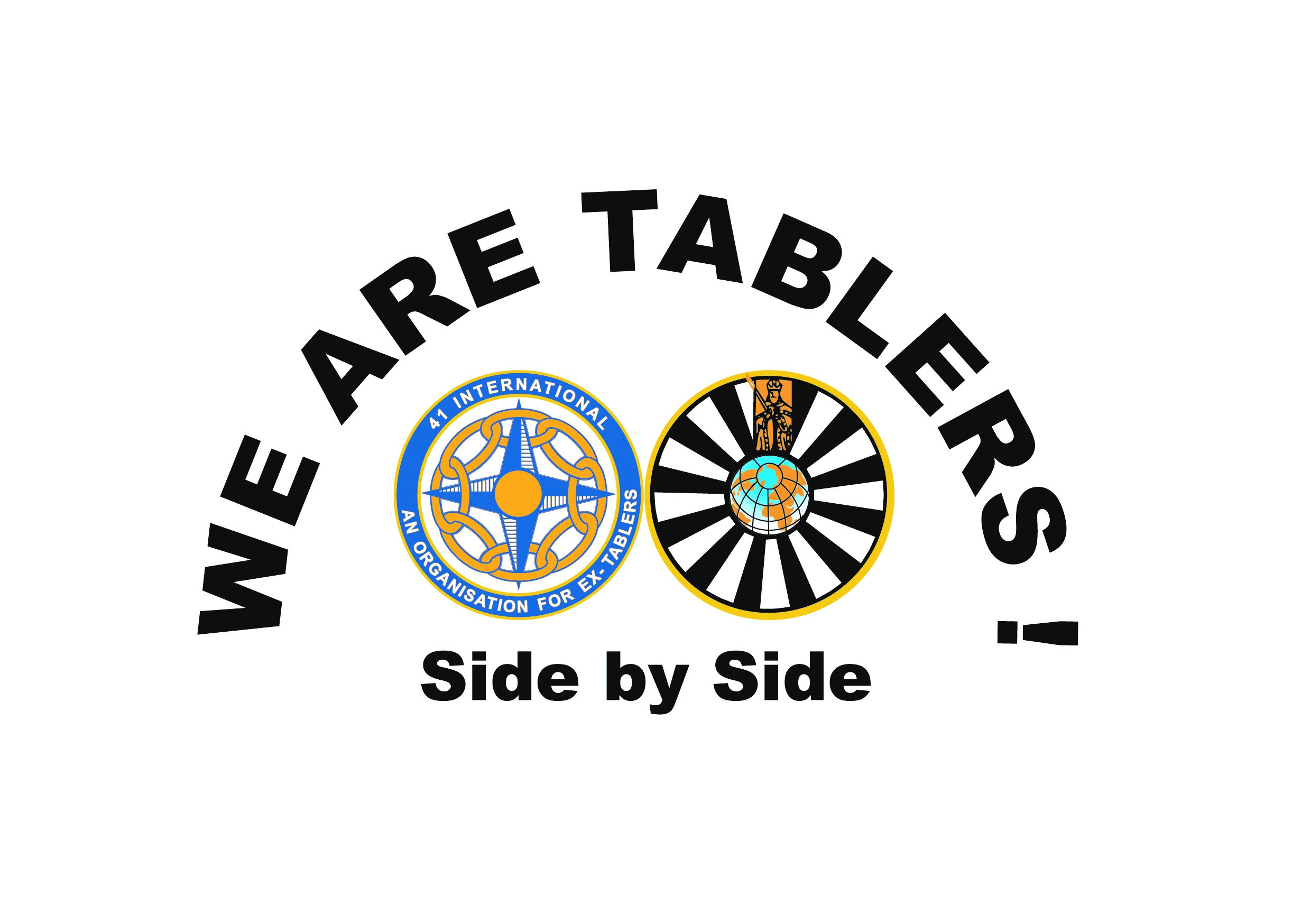 AGM Malta
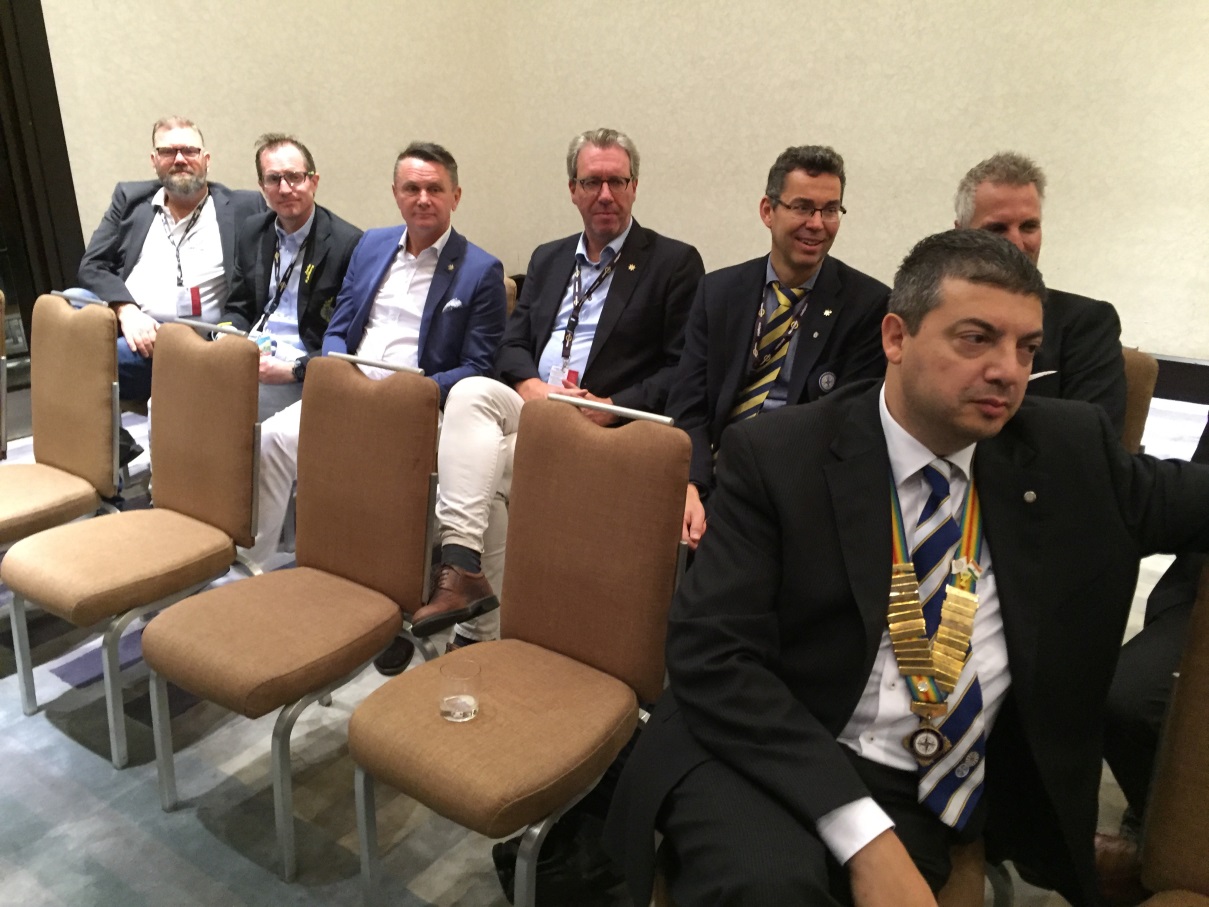 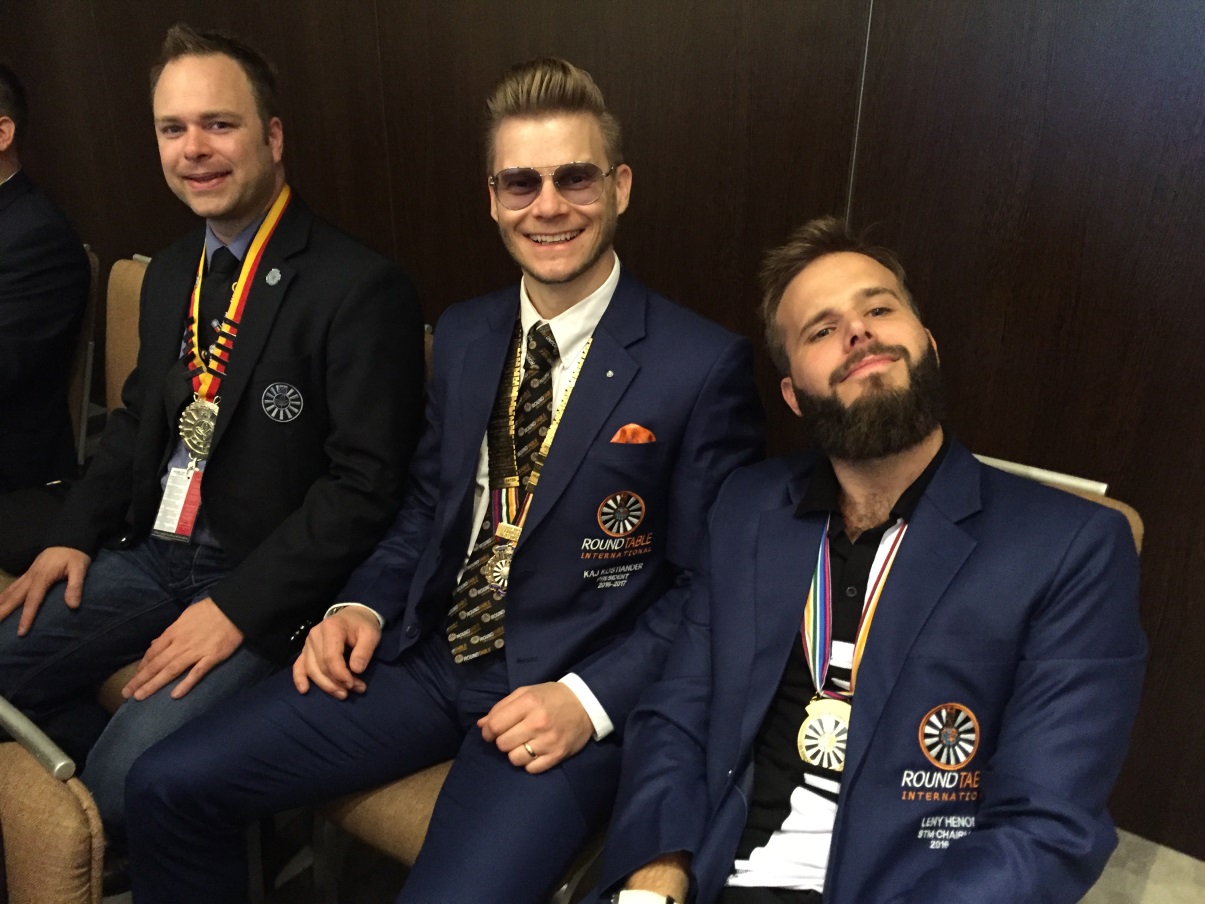 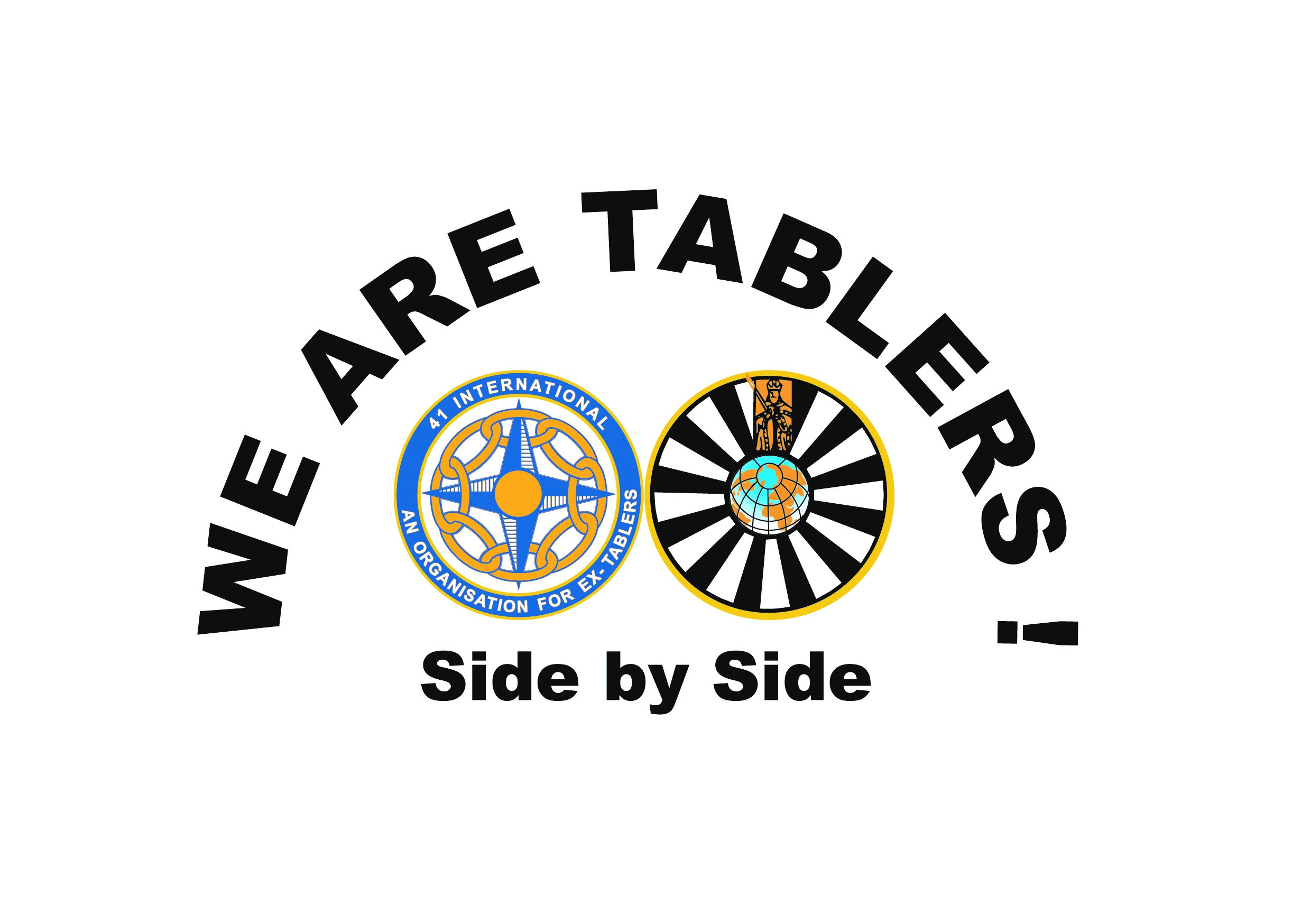 Departure christmas parcel convoi
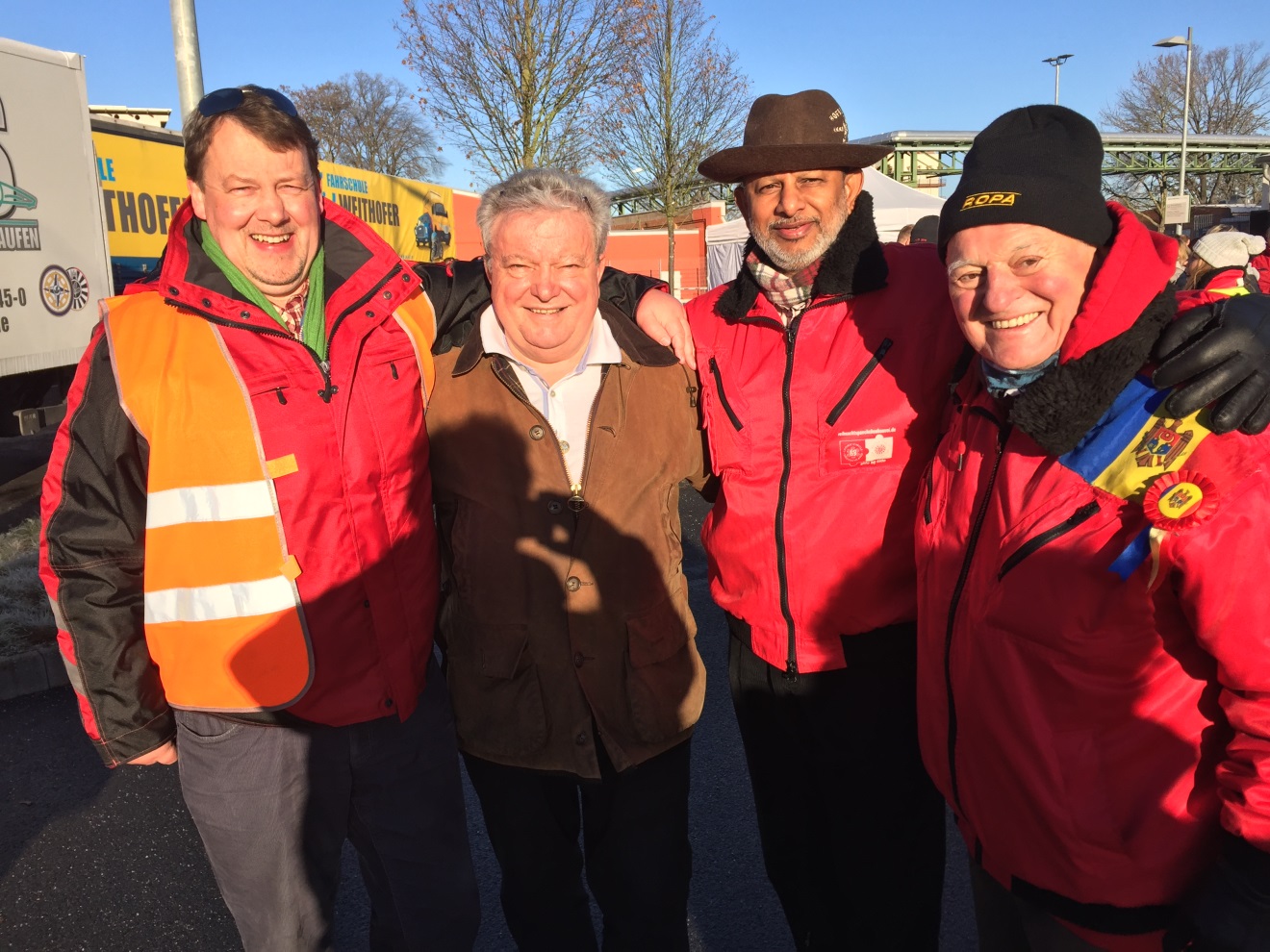 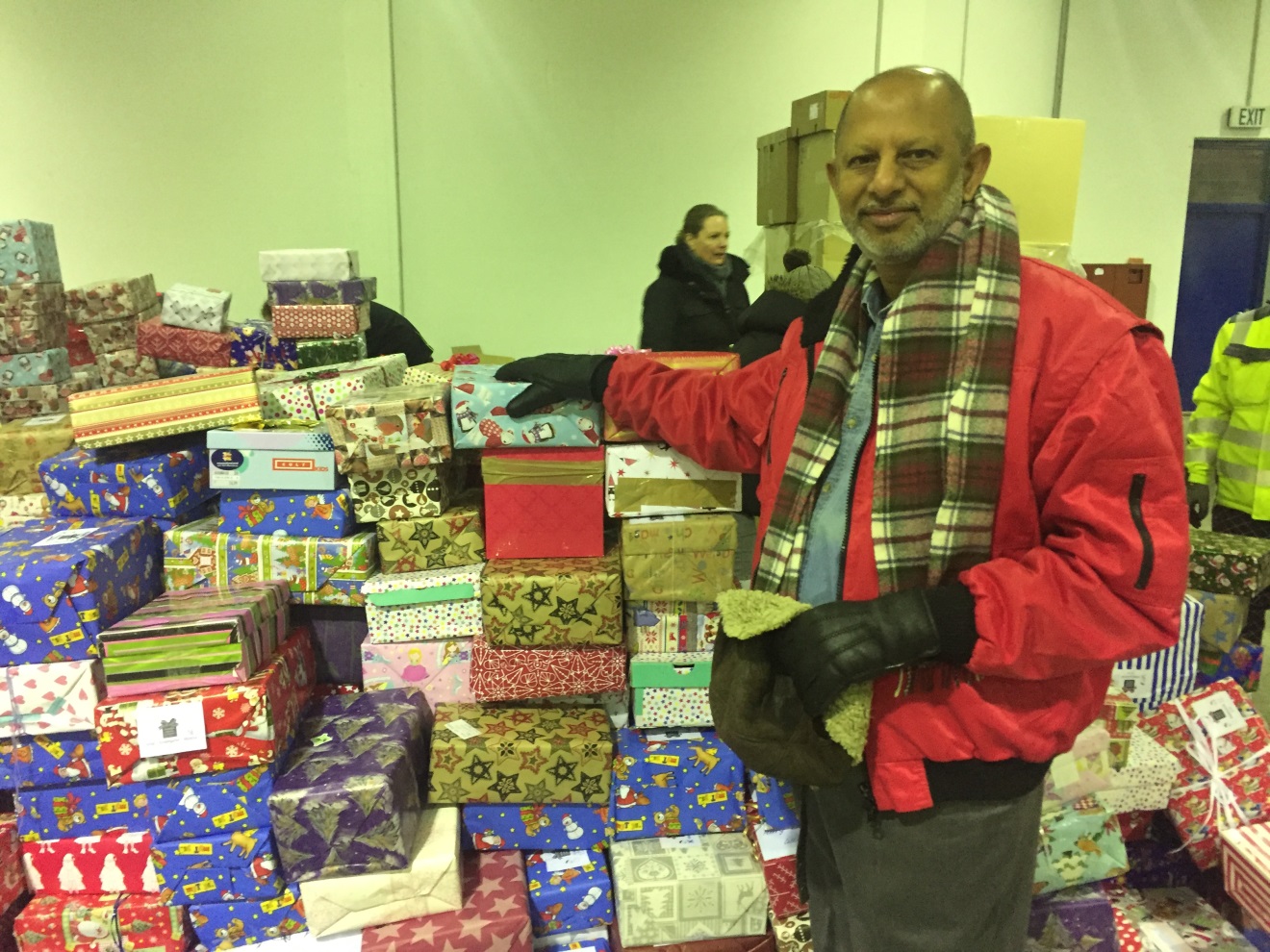 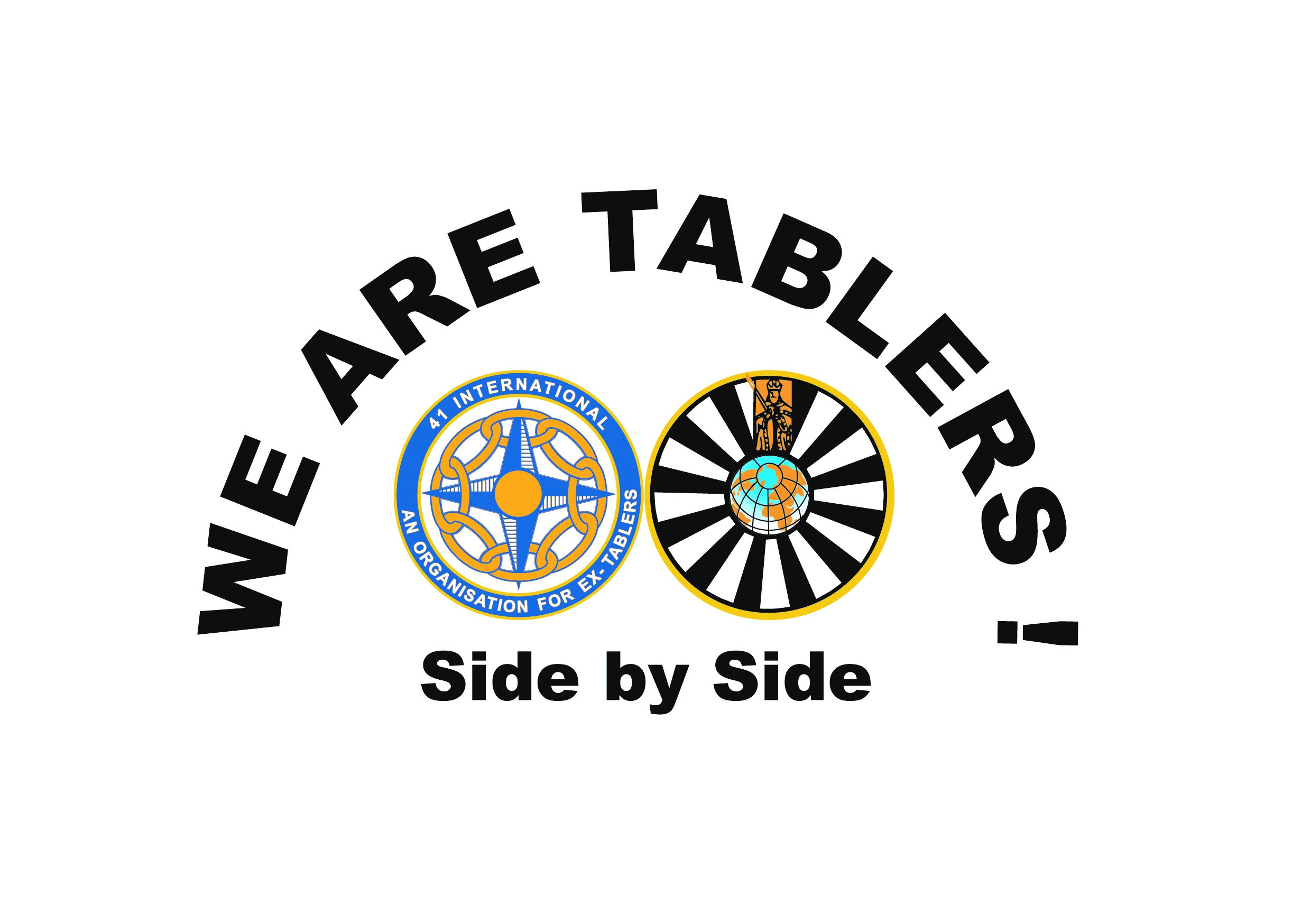 Boardmeeting in Portugal visit 41 Club Porto
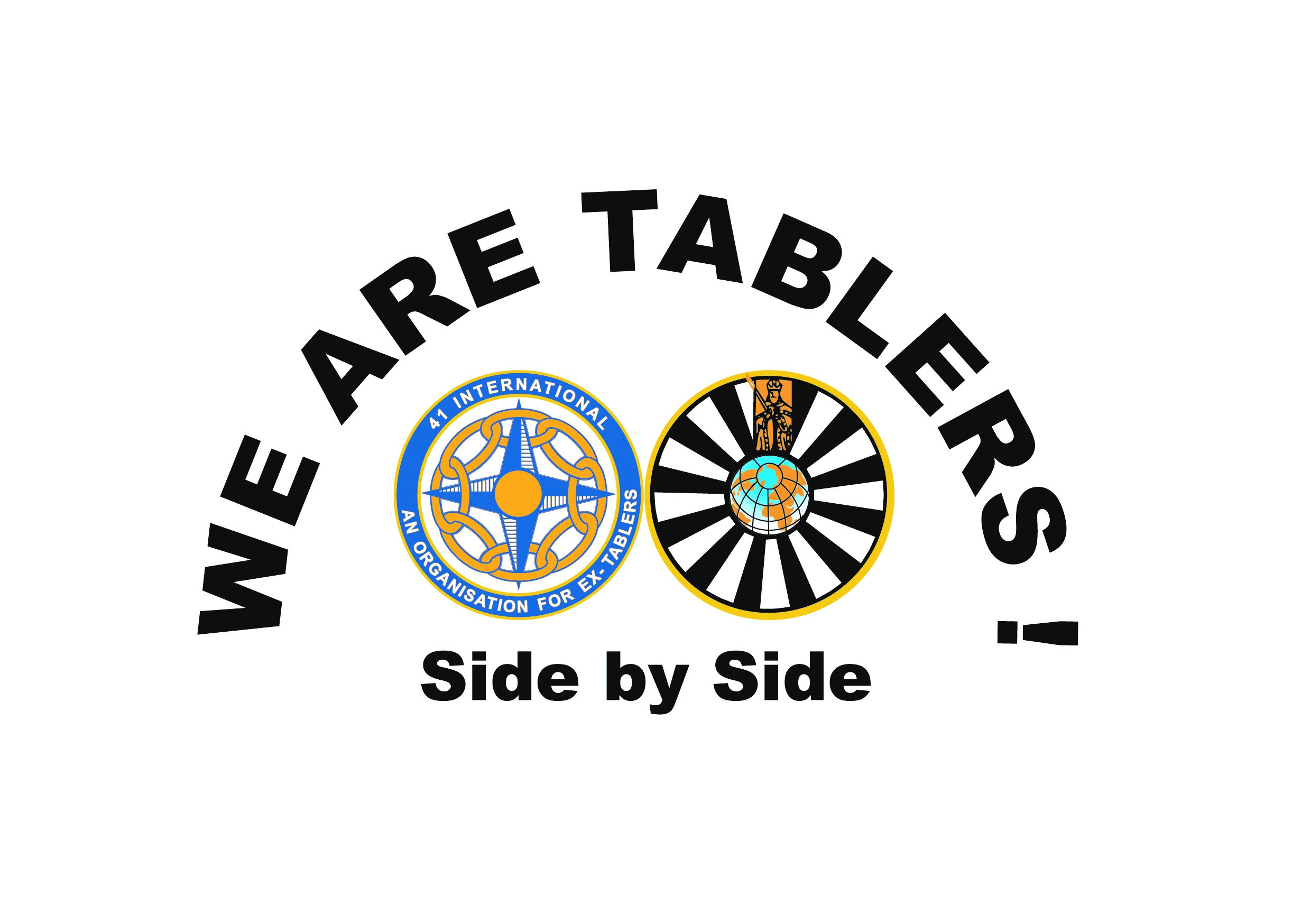 AGM Old Tablers Finland 2017
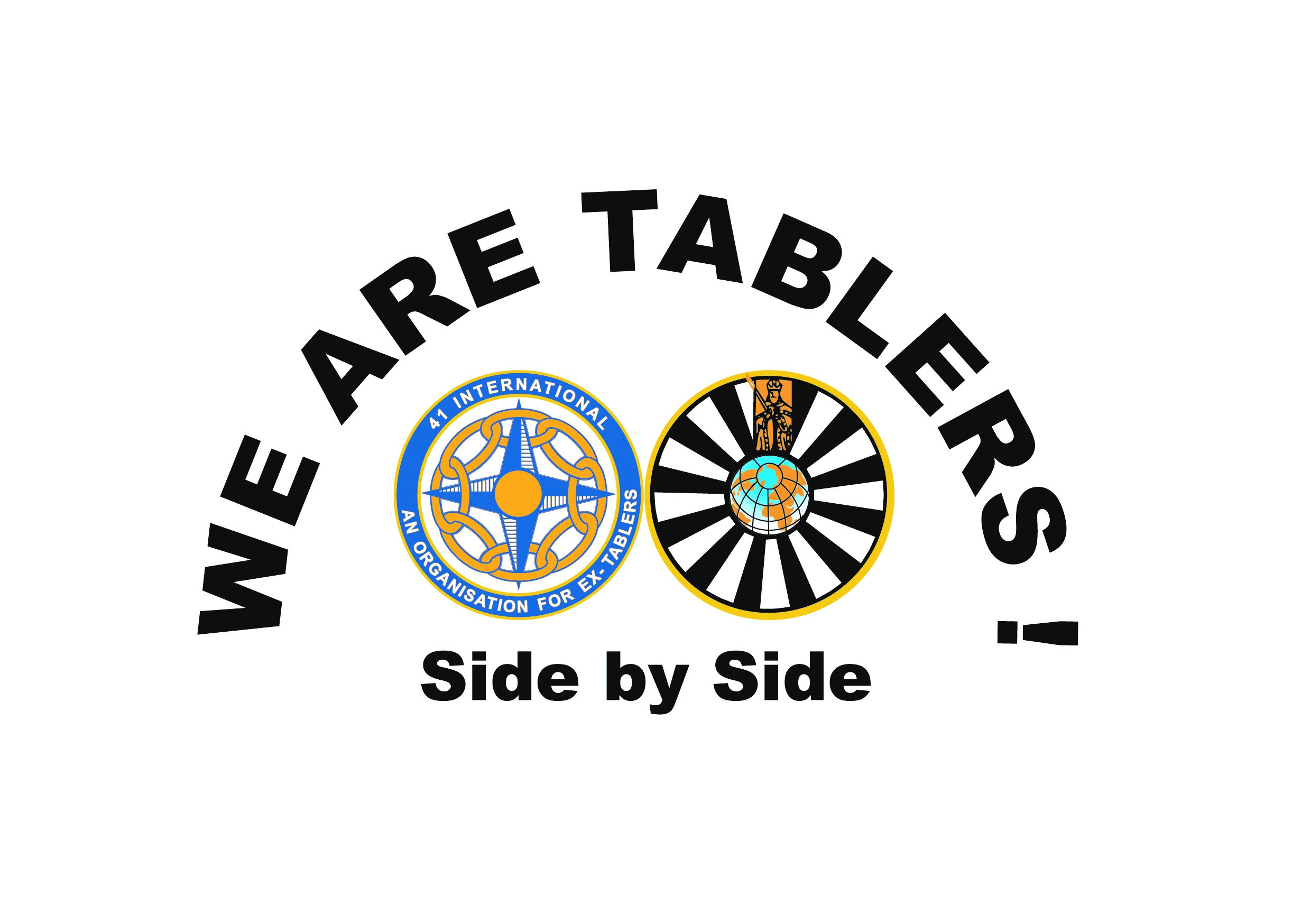 AGM 41 GB&I 2017 in Blackpool
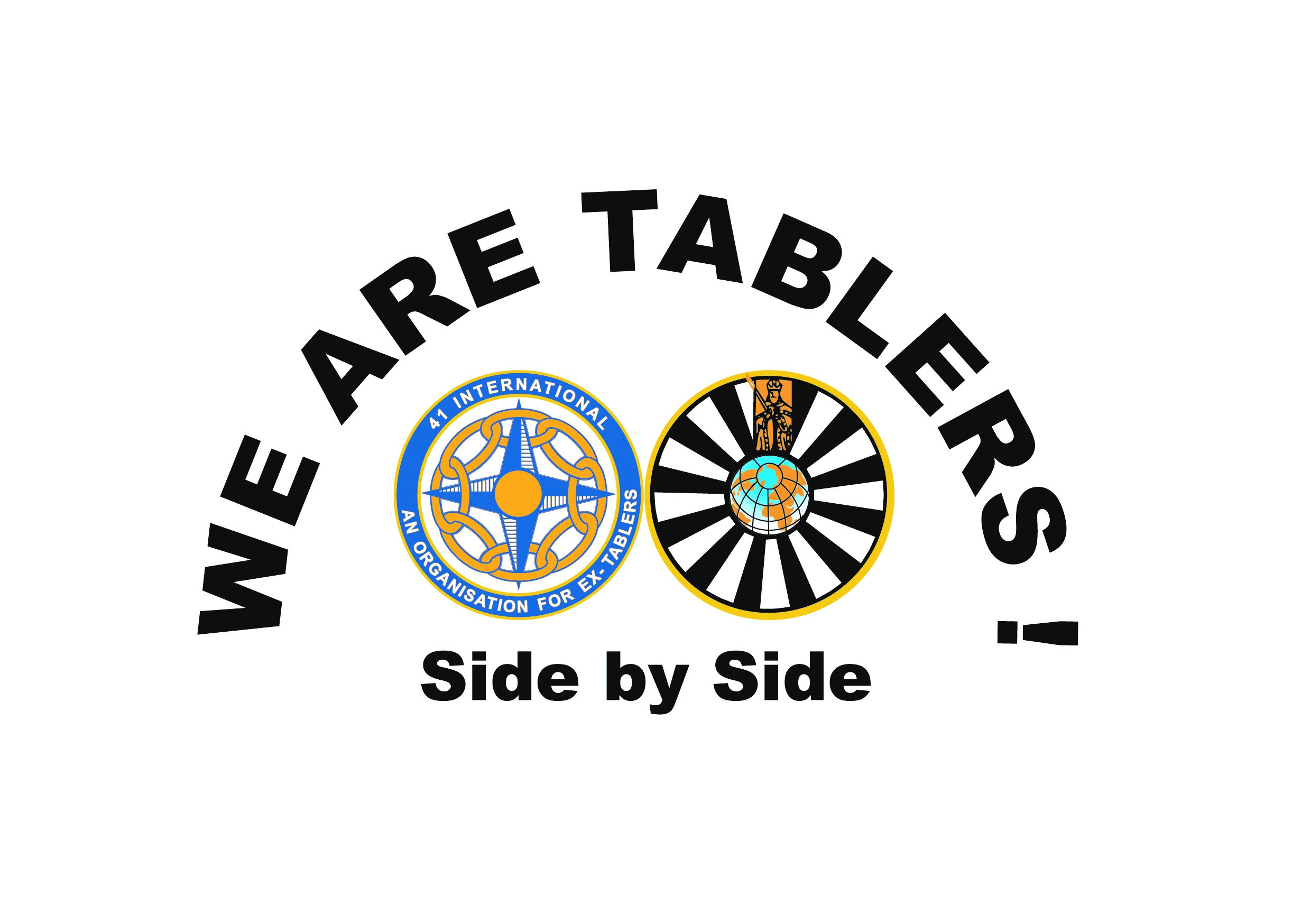 Thank you!